CHỦ ĐỀ 8
PHÉP NHÂN, PHÉP CHIA
BÀI 44
BẢNG CHIA 5
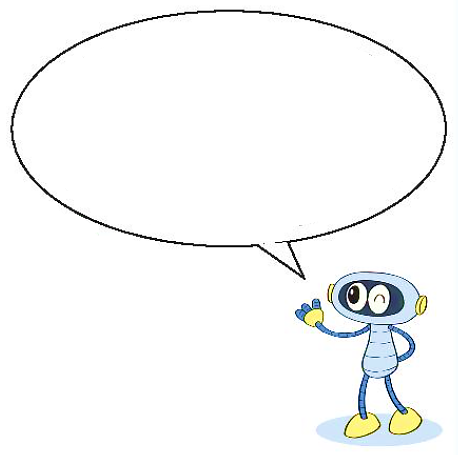 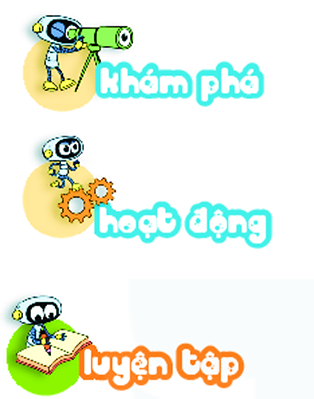 Mỗi đĩa có 5 quả cam, 
2 đĩa có 10 quả cam.
10 quả cam chia vào các đĩa, mỗi đĩa 5 quả. Được 2 đĩa cam như vậy.
a)
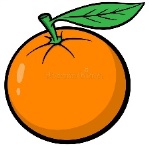 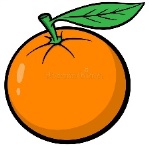 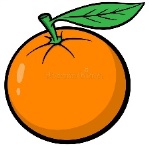 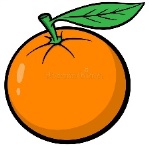 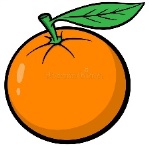 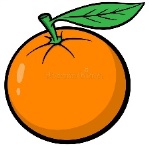 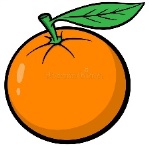 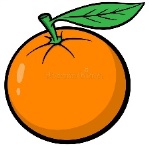 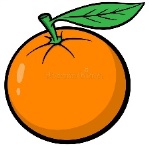 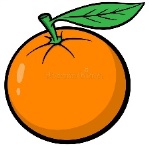 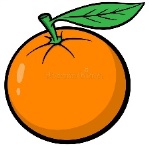 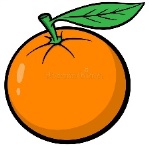 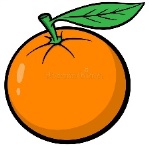 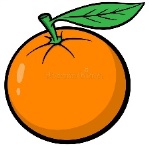 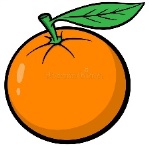 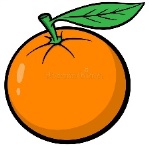 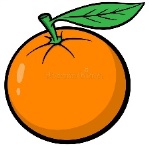 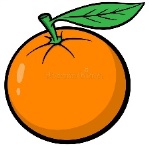 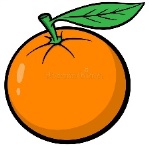 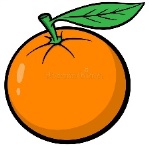 10 : 5 = 2
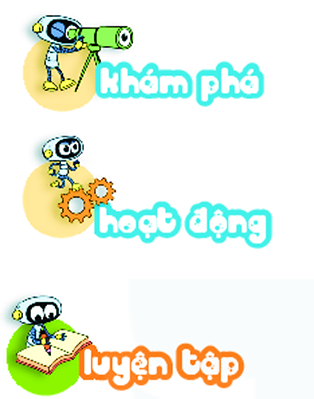 b) Hoàn thành bảng chia 5
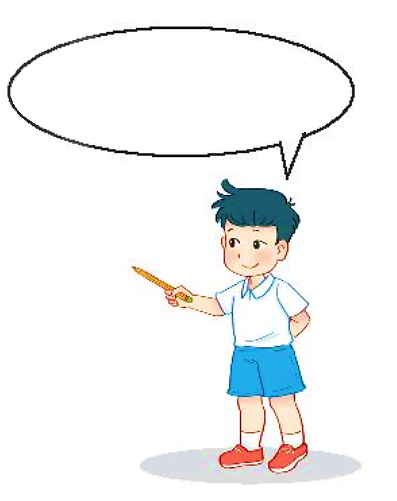 Lập bảng chia 5 từ bảng nhân 5.
?
?
Nhận xét:
?
Số bị chia là tích của các phép nhân.
Số chia đều là số 5.
Thương là các số tự nhiên tăng dần từ 1 đến 10.
?
?
?
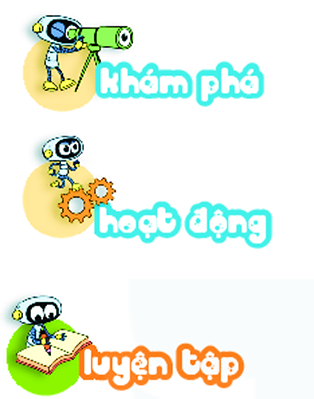 ?
Số
1
2
9
1
8
5
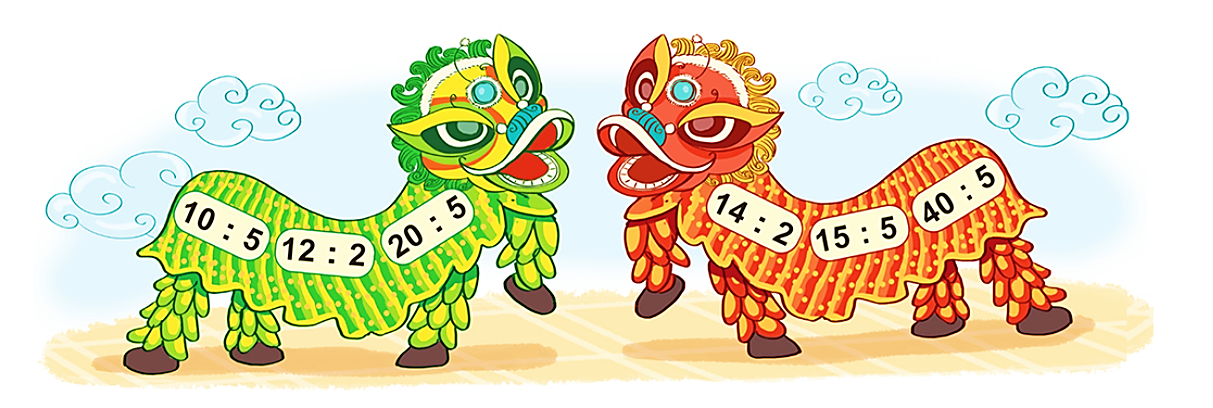 2
Tính nhẩm.
6
7
3
2
14  :  2 =
12 : 2 =
10  :  5 =
15 : 5 =
4
8
20  :  5 =
40  :  5 =
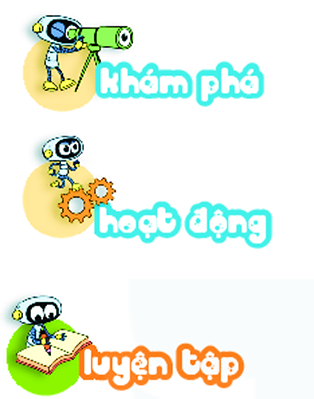 Bài giải
3
Cửa hàng có 40 bông cúc. Cô bán hàng đã bó hoa cúc thành các bó, mỗi bó 5 bông. Hỏi có bao nhiêu bó hoa cúc?
Có số bó hoa cúc là:
40 : 5 = 8 (bó)
Đáp số: 8 bó hoa cúc.
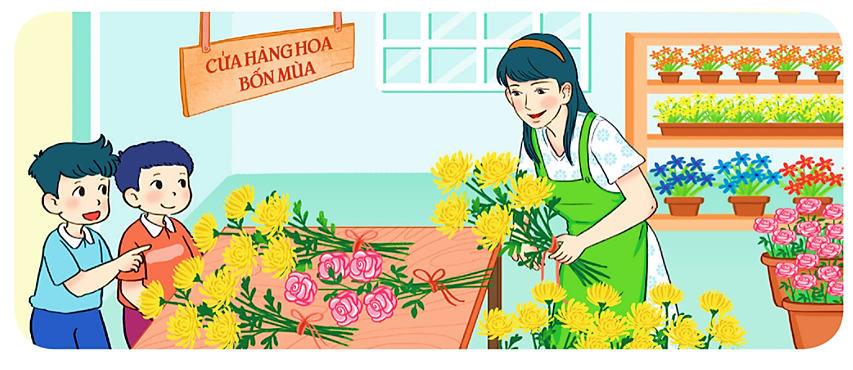 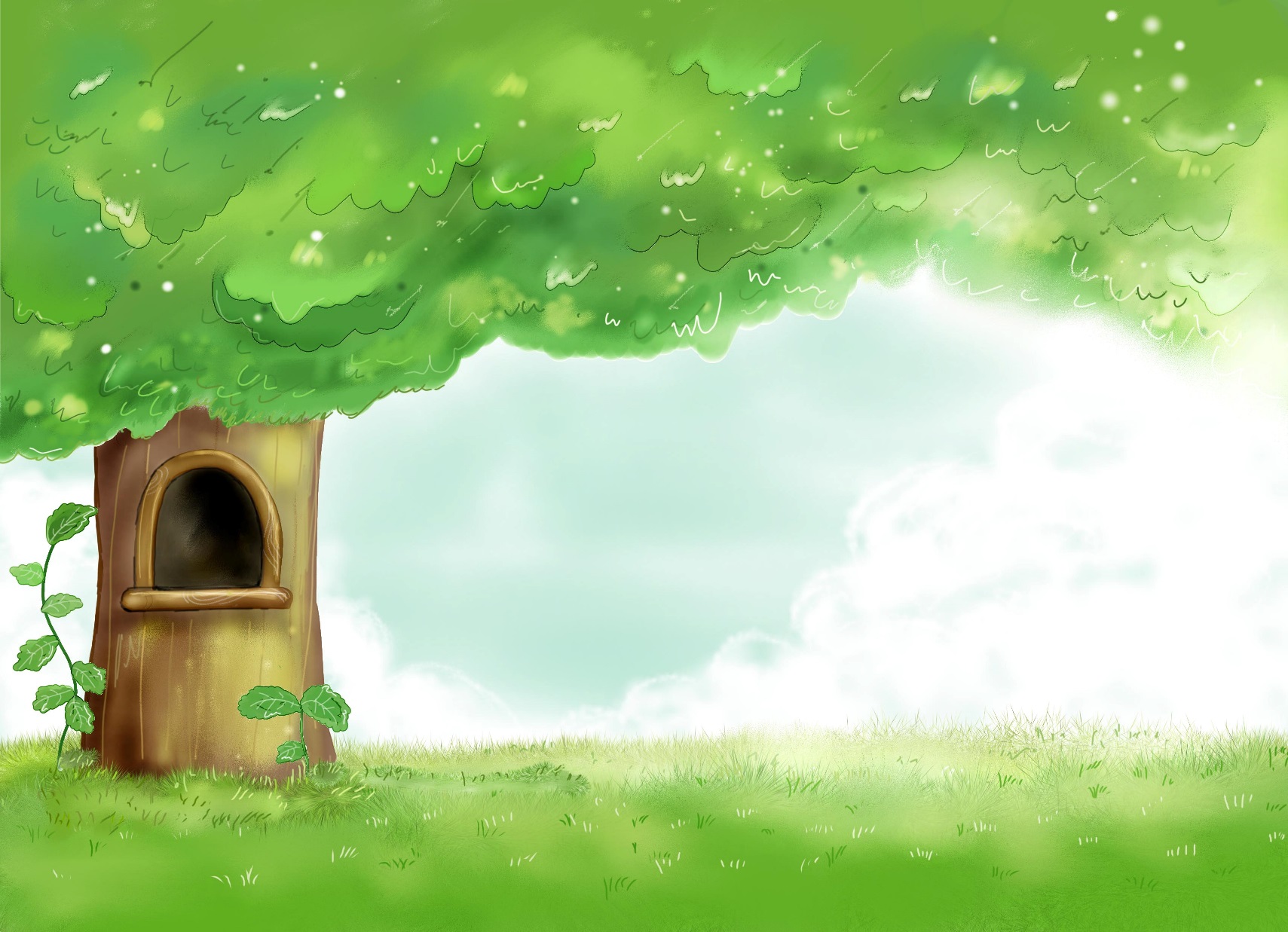 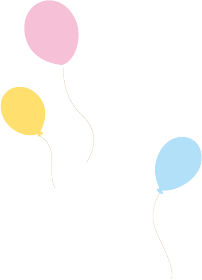 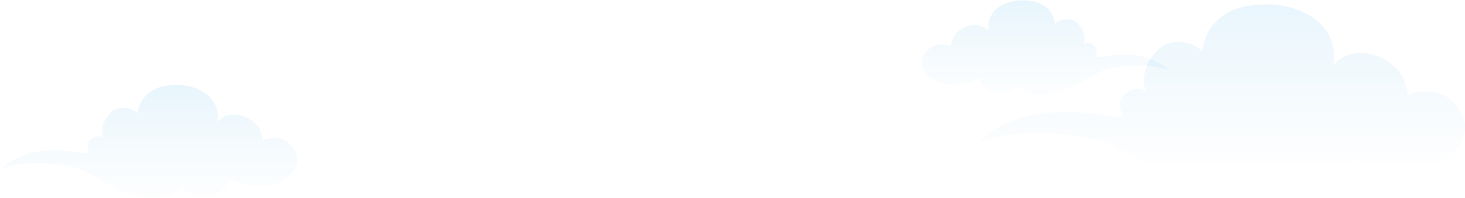 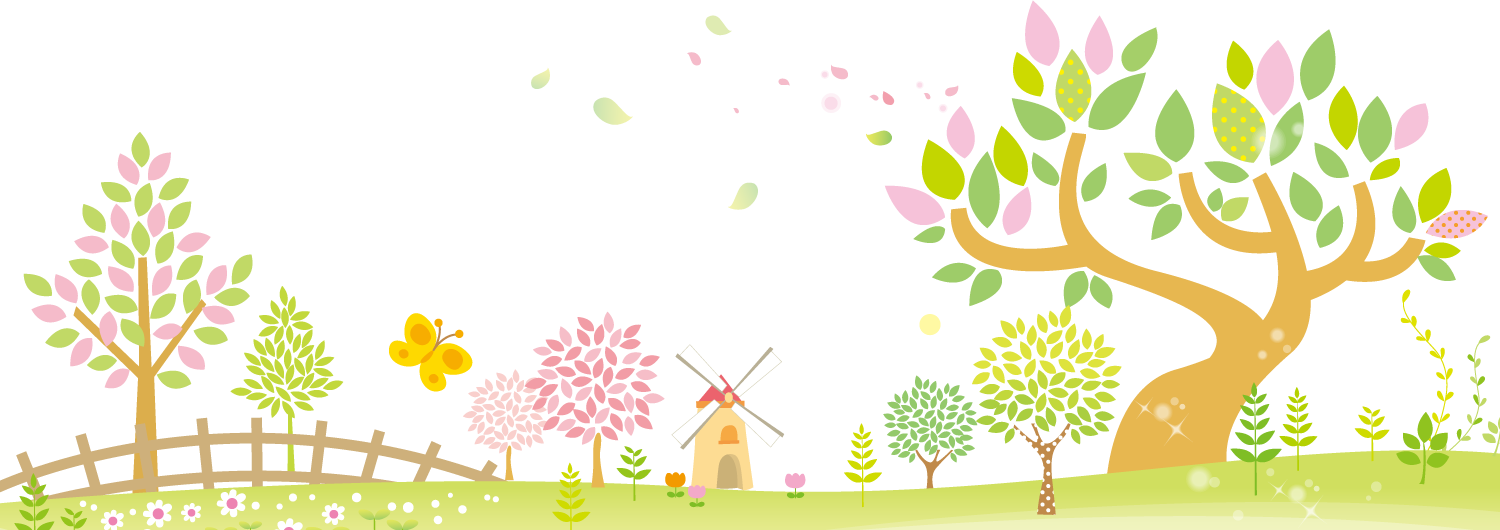 CHÀO TẠM BIỆT các con!
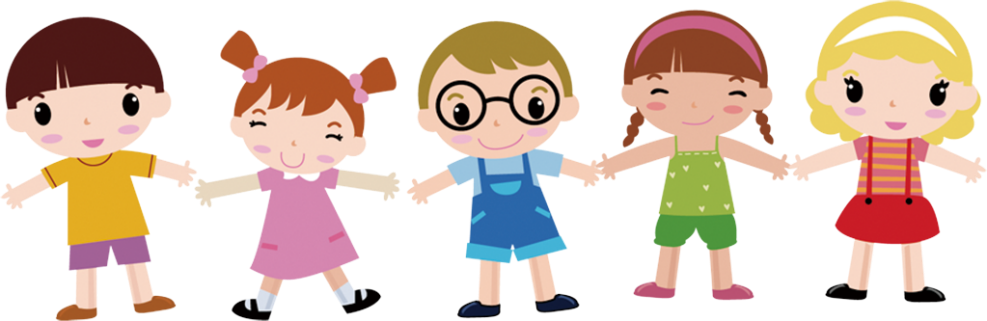